1
6/14/2019
স্বাগতম
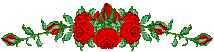 MD.RASHEDUL ISLAM,Lecturer(34TH BCS)
2
6/14/2019
শিক্ষক পরিচিতি
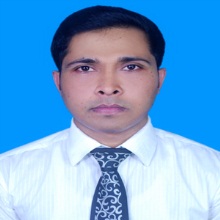 মো.রাশেদুল ইসলাম
প্রভাষক(৩৪ তম বিসিএস)
হিসাববিজ্ঞান  বিভাগ
মোবাইলঃ ০১৭০৮৩৩৪০০৮
ইমেইলঃ rashedaiscu@gmail.com
MD.RASHEDUL ISLAM,Lecturer(34TH BCS)
3
6/14/2019
পাঠ পরিচিতি
হিসাববিজ্ঞান 
সময়ঃ ৪০ মিনিট
MD.RASHEDUL ISLAM,Lecturer(34TH BCS)
4
6/14/2019
আলোচনার বিষয়
প্রাপ্যসমূহের হিসাব
MD.RASHEDUL ISLAM,Lecturer(34TH BCS)
5
6/14/2019
শিখনফল
এ অধ্যায় শেষে আমরা যা শিখব….
প্রাপ্যসমুহ কী
প্রাপ্যসমুহ প্রকার 
প্রাপ্য হিসাবের হিসাবরক্ষন পদ্ধতি কী
প্রাপ্য নোটের হিসাবরক্ষন পদ্ধতি কী
মূল্যায়ন এর অবলোপন পদ্ধতি কী
মূল্যায়ন এর ভাতা পদ্ধতি কী
MD.RASHEDUL ISLAM,Lecturer(34TH BCS)
6
6/14/2019
MD.RASHEDUL ISLAM,Lecturer(34TH BCS)
7
6/14/2019
MD.RASHEDUL ISLAM,Lecturer(34TH BCS)
8
6/14/2019
MD.RASHEDUL ISLAM,Lecturer(34TH BCS)
9
6/14/2019
MD.RASHEDUL ISLAM,Lecturer(34TH BCS)
10
6/14/2019
MD.RASHEDUL ISLAM,Lecturer(34TH BCS)
11
6/14/2019
MD.RASHEDUL ISLAM,Lecturer(34TH BCS)
12
6/14/2019
MD.RASHEDUL ISLAM,Lecturer(34TH BCS)
13
6/14/2019
MD.RASHEDUL ISLAM,Lecturer(34TH BCS)
14
6/14/2019
মুল্যায়ন
প্রাপ্যসমুহ কী?
প্রাপ্যসমুহ প্রকার ?
প্রাপ্য হিসাবের হিসাবরক্ষন পদ্ধতি কী?
প্রাপ্য নোটের হিসাবরক্ষন পদ্ধতি কী?
মূল্যায়ন এর অবলোপন পদ্ধতি কী?
মূল্যায়ন এর ভাতা পদ্ধতি কী?
MD.RASHEDUL ISLAM,Lecturer(34TH BCS)
15
6/14/2019
দলীয় কাজ
MD.RASHEDUL ISLAM,Lecturer(34TH BCS)
16
6/14/2019
আল্লাহ হাফেজ
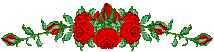 MD.RASHEDUL ISLAM,Lecturer(34TH BCS)